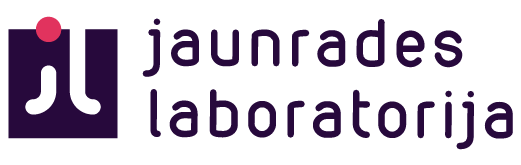 Latvijas Būvniecības nozares kvalitātes indeksa un mērījumu metodoloģijas izstrāde un aptaujas instrumenta (anketas) sagatavošana un testēšana

Indeksa rezultāti
Projekta mērķi
Izveidot ilgtspējīgu Latvijas būvniecības nozares pakalpojumu kvalitātes monitoringa sistēmu,
Ieguvumi: 
objektīvi dati par pakalpojumu kvalitāti,
indekss, kuru var izmantot gan nozares pārvaldnieks, gan nozares dalībnieki,
radīta metodoloģija un anketa, kuru var izmantot periodiskiem pētījumiem.
Metodoloģija
KOPĀ
Būvniecības process
Priekšdarbi
Projektēšana
Būvdarbi
Uzraudzība
POSMS
Ģenerāluzņēmēji
Būvdarbu vadība un realizācija
Būvmateriāli (ražotāji, izplatītāji)
Projektēšana
Būvniecības pasūtītāji
Priekšizpēte
Uzraudzība
Valsts institūcijas
APAKŠPROCESI
Pakalpojumu grupas
Pakalpojumu grupu kvalitātes vērtēšana (piemērs)
Projektēšana
(31,27 no 45)
jeb 69%
APAKŠPROCESS
Pakalpojumu grupa
Pakalpojumu grupas maksimālais indekss šajā apakšprocesā: 5
Būvprojekta ekspertīze
3,83 no 5
Tiek pārvērsts indeksā
7,66 no 10
Vidējo vērtējumu summa
Kvalitātes rādītāji
Rekomendācijas iespējamība
Kompetence
Resursi
Sadarbība
Nodevuma kvalitāte (t.sk. cenas atbilstība)
Plānošana
Vispārējā apmierinātība
Vidējo vērtējumu summa
Kvalitātes aspekti
Spēja ievērot uzdevuma prasības
Prasmes, pieredze, zināšanas
Priekšdarbu pakalpojumu kvalitātes novērtējums
Augstu vērtēta komanda («7,5») un tehniskais aprīkojums («7,7»).
Cenas/kvalitātes attiecība vērtēta zem «7» abām priekšizpētes pakalpojumu grupām;
Augsta iespēja, ka rekomendēs (virs «7,8» visām pakalpojumu grupām).
Spēja plānot un ievērot termiņus vērtēta zem «7» visām pakalpojumu grupām.
Augstu vērtēta pasūtītāju attieksme («7,5») un komunikācija («7,3»).
Projektēšanas pakalpojumu kvalitātes novērtējums
Augstu vērtēta prasmes, pieredze, zināšanas;
Augstu vērtēta spēja ievērot uzdevuma prasības.
Augstāka iespēja, ka rekomendēs (virs «8»).
Spēja plānot un ievērot termiņus vērtēta zem «7» visām pakalpojumu grupām (izņemot būvprojekta ekspertīze);
Komandas kapacitāte  vērtēta zem «7» lielākajai daļai pakalpojumu grupu.
Būvdarbu pakalpojumu kvalitātes novērtējums
Kopumā posma pakalpojumu kvalitāte vērtēta augstāk nekā citas;
Augstāk vērtētas prasmes, pieredze, zināšanas un ieinteresētība un izpratne par kvalitatīvu gala produktu.
Augstāka iespēja, ka rekomendēs (virs «8»).
Sniegtā tehniskā dokumentācija vērtēta zem «7»
Spēja plānot un ievērot termiņus vērtēta zem «7» visām pakalpojumu grupām (izņemot ūdensapgāde, elektrotīkli, iekšējā apdare un apkure),
Viszemāk:
Zemes darbi: 6,5
Būvdarbi (ārējā apdare): 6,6
Būvdarbi (pamati, karkass): 6,6
Inženierbūvju būvdarbi: 6,6
Augsta ekspluatācijā nodoto projektu kvalitāte;
Ēku būvniecības projektu vadībai augsta cenas/kvalitātes attiecība.
Zemāka pievienotā vērtība ekspluatācijas plānošanai (zem «7»)
Uzraudzības pakalpojumu kvalitātes novērtējums
Zemāk vērtēts: 
Reaģēšanas laiks («6,2»);
Spēja plānot un ievērot termiņus («6,3»);
Komunikācija («6,5»).
Virs «7» vērtēti visi aspekti, izņemot Spēja plānot un ievērot termiņus («6,9») un Reaģēšanas laiks («6,9»);
Augstu vērtētas prasmes, pieredze, zināšanas («7,4»);
Augstu vērtēta profesionalitāte (objektivitāte, kvalifikācijas) («7,3»);
Augstu vērtēta nodevumu kvalitāte («7,3»).
Augstāk vērtētas:
prasmes, pieredze, zināšanas («7,2»); 
profesionalitāte («7,1»);
izpratne par gala produktu («7,0»).
Zemāk – reaģēšanas laiks («6,0»), spēja plānot un ievērot termiņus («6,3»), komunikācija («6,4»).
Būvniecības nozares kvalitātes indekss (kopumā)
Kvalitātes indekss (posmi)
Uzraudzība
Priekšdarbi
Projektēšana
Būvdarbi
Kas ir jāpilnveido? Uz ko ir jāvērš uzmanība?
Spēja plānot un ievērot termiņus;
Atbildība par gala rezultātu, un ieinteresētība par kvalitatīvu gala rezultātu;
Cenas/kvalitātes attiecība.
Uzraudzība
Priekšdarbi
Projektēšana
Būvdarbi
Kas ir jāpilnveido? Uz ko ir jāvērš uzmanība?
Spēja plānot un ievērot termiņus;
Komandas kapacitāte (pieejamais darbaspēks);
Izmaiņu vadības spējas (elastība);
Cenas un kvalitātes attiecība.
Uzraudzība
Priekšdarbi
Projektēšana
Būvdarbi
Kas ir jāpilnveido? Uz ko ir jāvērš uzmanība?
Spēja plānot un ievērot termiņus;
Pievienotā vērtība ekspluatācijas plānošanā.
Uzraudzība
Priekšdarbi
Projektēšana
Būvdarbi
Kas ir jāpilnveido? Uz ko ir jāvērš uzmanība?
Spēja plānot un ievērot termiņus;
Komunikācija;
Reaģēšanas laiks;
Darbinieku profesionalitāte, prasmes, pieredze un zināšanas.
Uzraudzība
Priekšdarbi
Projektēšana
Būvdarbi
Secinājumi un rekomendācijas
Datu iesniegšana, aizpildot BIS,
Dažādi aptauju aizpildes veidi, pagarināts aizpildes periods,
Sasniedzamais organizāciju skaits – vismaz 300,
Nozares NVO – padziļināti caurskatīt un analizēt datus.

2019. gada pētījumam – kā veicināt  nozares organizāciju dalību pētījumā?